LIEFERFORMEN
ERFAHREN SIE MEHR ÜBER UNSERE LIEFERFORMEN
LIEFERFORMEN UNSERER PRODUKTE
BESCHICHTUNGEN, BESCHICHTETE BAUTEILE
HALBZEUGE
KUNSTSTOFFGRANULATE
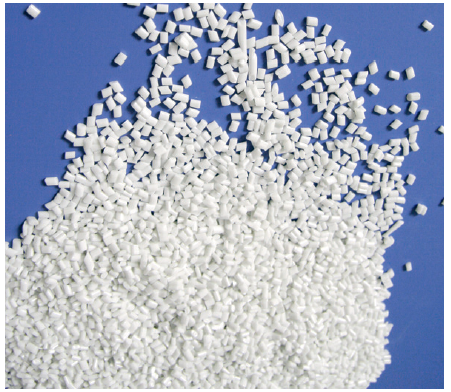 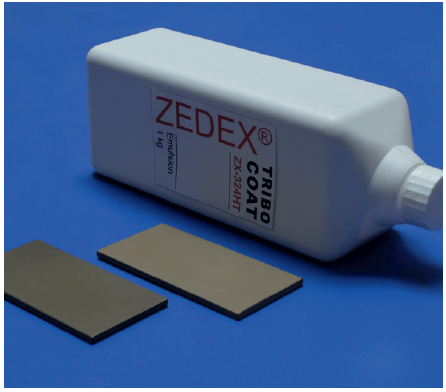 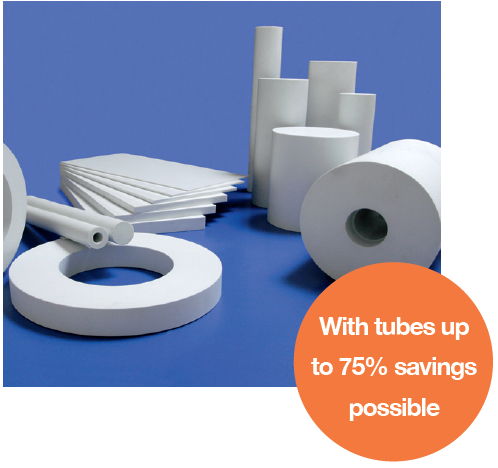 mit Rohren bis zu 75% Kosten einsparen
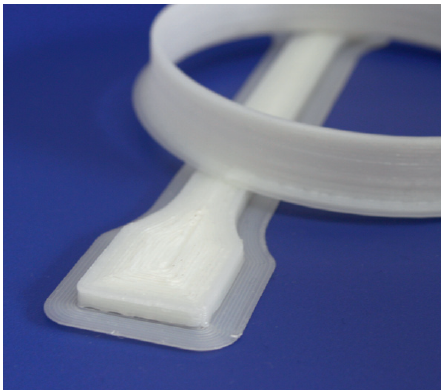 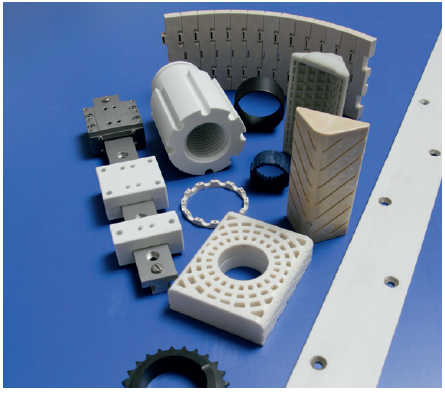 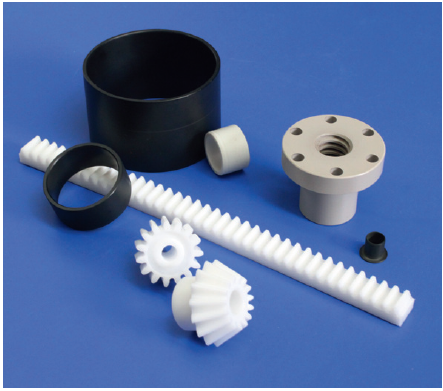 KUNDENSPEZIFISCHE BAUTEILE
NORMTEILE
3D-DRUCK
SPEZIAL COMPOUNDS
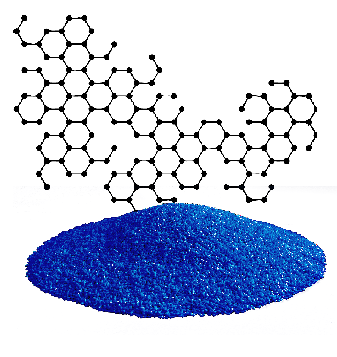 GRANULATE
Wir entwickeln für Sie den Kunststoff mit Ihren gewünschten Eigenschaften - speziell für Ihre Anwendung.

Sind die benötigten Materialeigenschaften nicht bekannt, leiten wir sie aus den Einsatzbedingungen des geplanten Bauteils für Sie ab und erstellen die Rezeptur.
SPEZIAL COMPOUNDS
SPEZIAL COMPOUNDS
WIR KÖNNEN DIE EIGENSCHAFTEN DER BASISPOLYMERE GEZIELT VERÄNDERN UND DIE VERÄNDERUNGEN DURCH LABORTESTS NACHWEISEN.
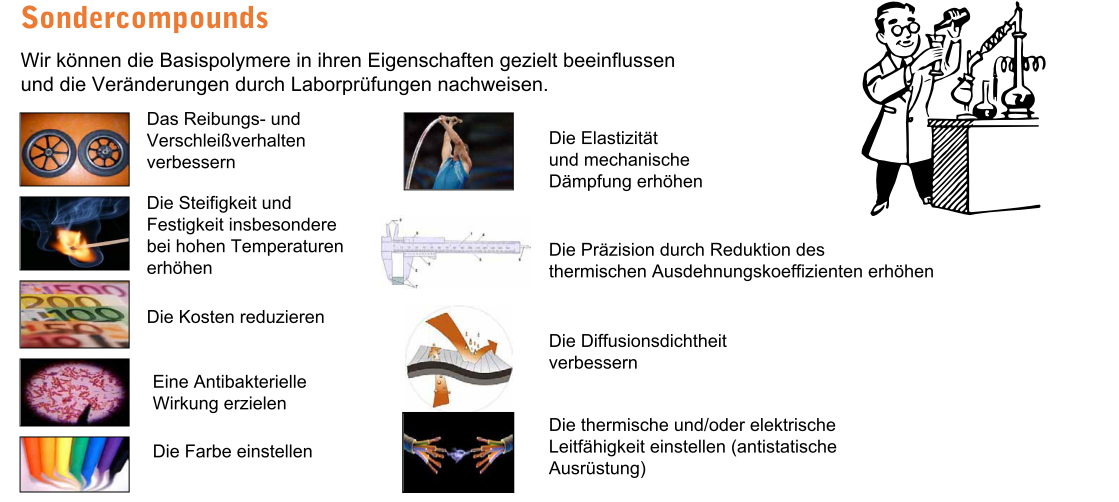 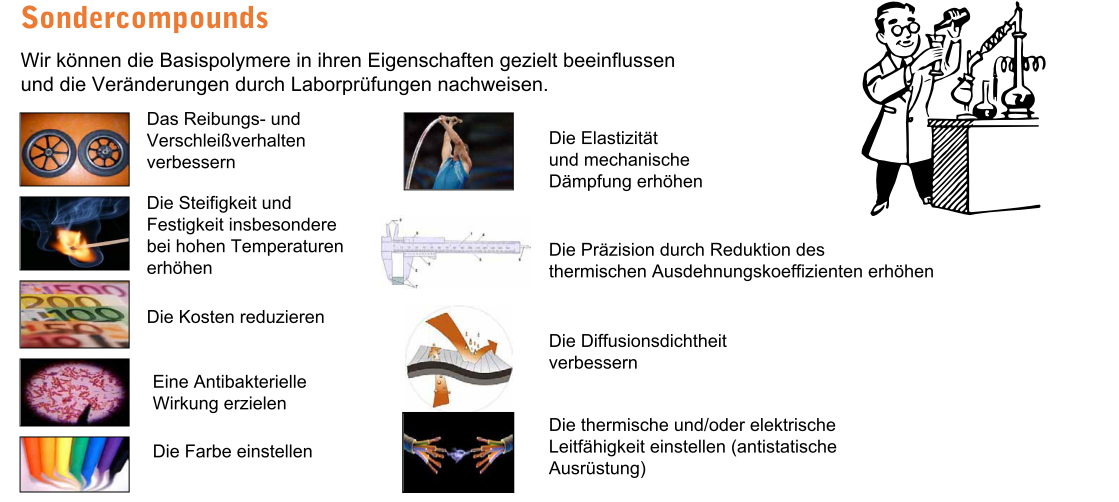 Erhöhung der Elastizität und der mechanischen Dämpfung
Verbessert das Reibungs- und Verschleißverhalten
Erhöhung der Steifigkeit und Festigkeit insbesondere bei - hohen Temperaturen
Erhöhung der Präzision durch Verringerung des Wärmeausdehnungskoeffizienten
Reduzierung der Kosten
Verbessern der Diffusionsdichtheit
Erzielen Sie eine antibakterielle Wirkung
Einstellung der thermischen und/oder elektrischen Leitfähigkeit (antistatische Ausrüstung)
Anpassen der Farbe
SPEZIAL COMPOUNDS
ELEKTRISCHE LEITFÄHIGKEIT
SONDERFARBE
REIBUNG
Oberflächenwiderstand von 70-160 kOhm bei einer Messspannung von 100 V.
Die Farbe wurde entsprechend einer Kundenvorgabe in einem RAL-Farbton eingestellt.
Der Grundtyp wurde so modifiziert, dass der Reibungskoeffizient gegen PET-Flaschen minimiert wurde.
Beispiel: ZX-530 >> ZX-530LR6
Beispiel: ZX-324V2T >> ZX-324FDW2
Beispiel: ZX-324 >> ZX-324AB
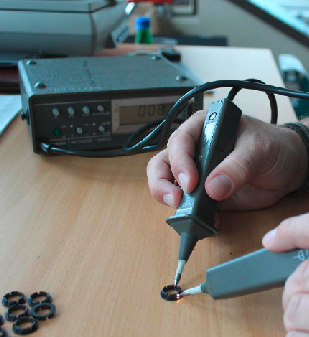 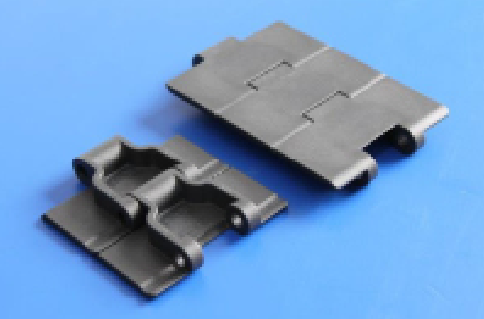 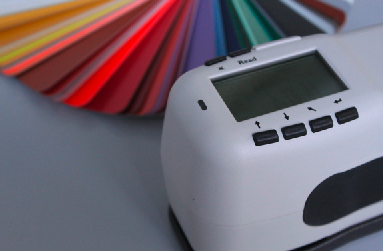 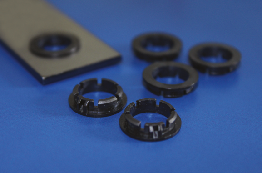 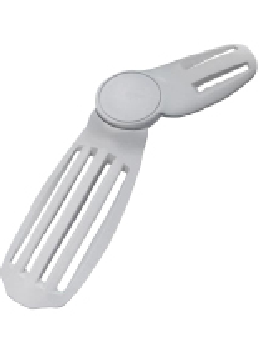 VORTEILE
Farbe in Lebensmittelblau
Gut nachweisbar 
Kosten- und Gewichtsreduzierung 
Lebensmittelkonformität (EU 10/2011 Zulassung in Vorbereitung) 

unter den folgenden Bedingungen:
Lebens-mittelarten
Alle Arten von Lebensmitteln mit Ausnahme von Lebensmitteln mit 15 % oder mehr Alkohol
Wiederholter Einsatz
Anwendung
Sehr gute tribologische Eigenschaften
Kann sterilisiert werden

Inkuform MDTF ist ein POM-C mit sehr guten tribologischen Eigenschaften. Zur besseren optischen Erkennung ist es in blau RAL 5010 eingefärbt. Bruchstücke können mit den üblichen Metalldetektionsgeräten identifiziert werden. Je nach Gerät werden Fragmente, z.B. Würfel mit einer Kantenlänge von bis zu 2 mm erkannt. Die Reibungs- und Verschleißwerte sind sehr gut und besser als bei Standardtypen bis zu 80°C. Eine EU 10/2011 Zulassung ist möglich.
VORTEILE
EIGENSCHAFTEN ZX-324ESD
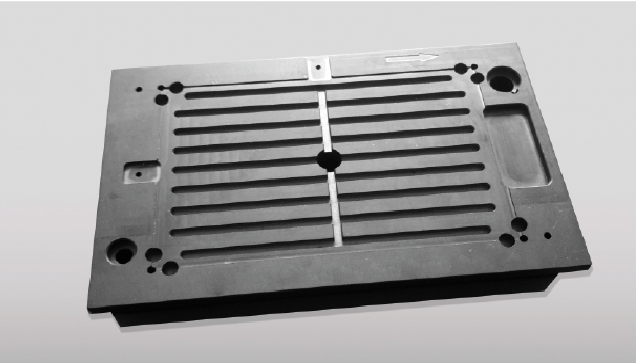 elektrostatisch ableitfähig
hohe Temperaturbeständigkeit
hohe Festigkeit
Formstabilität
hohe chemische Beständigkeit
Einstellen des Oberflächenwiderstandes
Erhöhung der elektrischen Leitfähigkeit möglich
Herstellung von chemisch gebundenen Hochleistungskunststoffen mit PTFE
um außergewöhnliche mechanische und tribologische Eigenschaften zu erzielen
ZIEL
AKTUELLER STATUS
START: Q3 / 2023
Teure Bestrahlung des PTFE
ist für die chemische Bindung erforderlich. Dies soll durch handelsübliche kostengünstige Produkte ersetzt werden
Passende Typen gefunden. Tests müssen noch durchgeführt werden
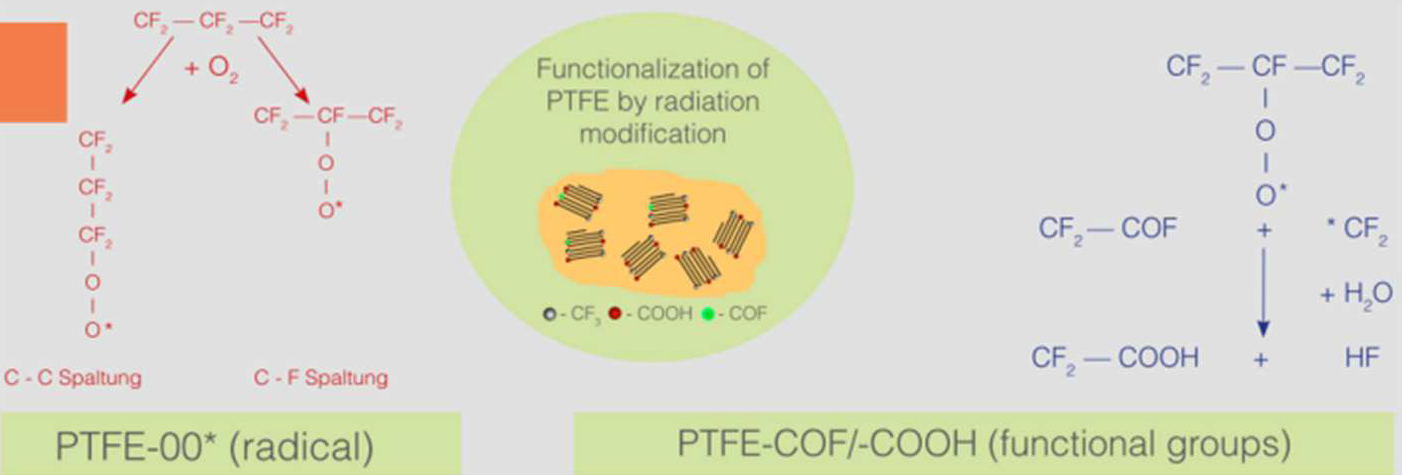 PROZEDUR
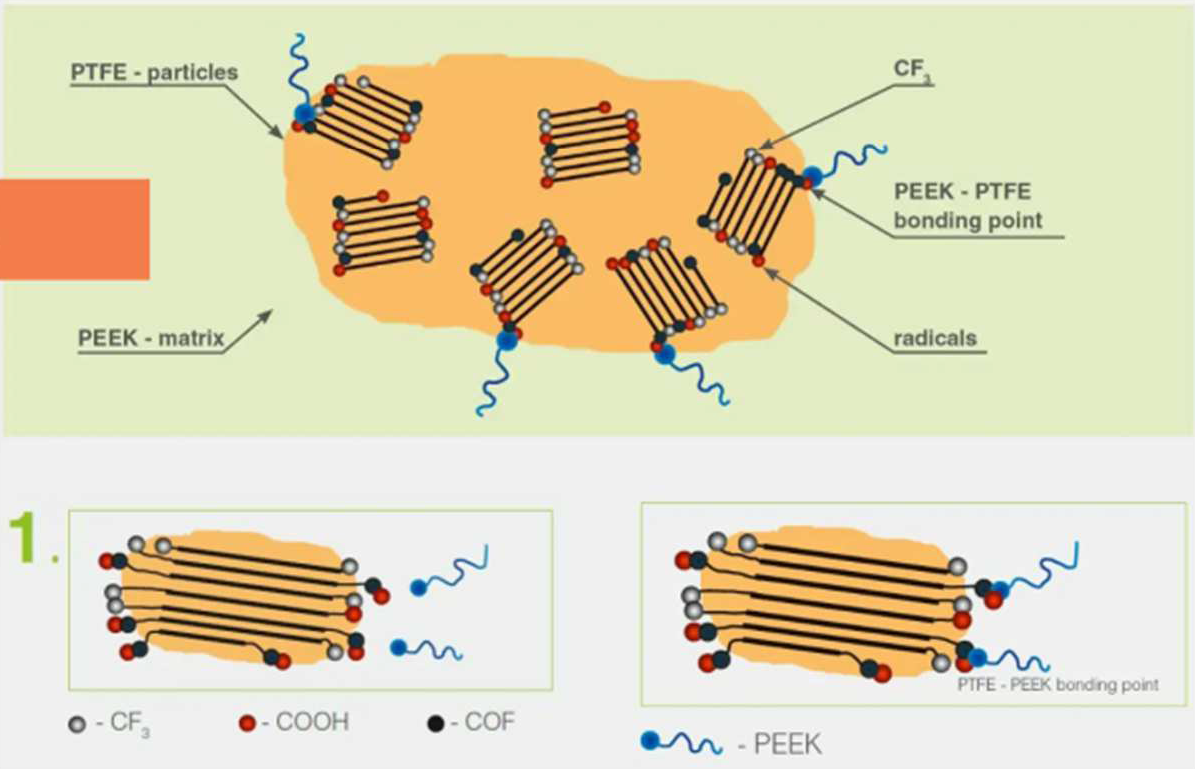 PROZEDUR
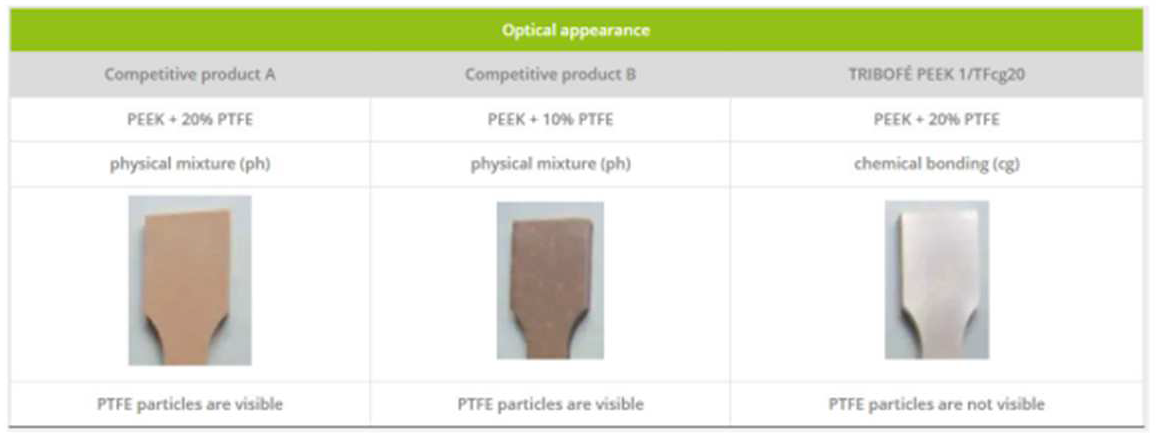 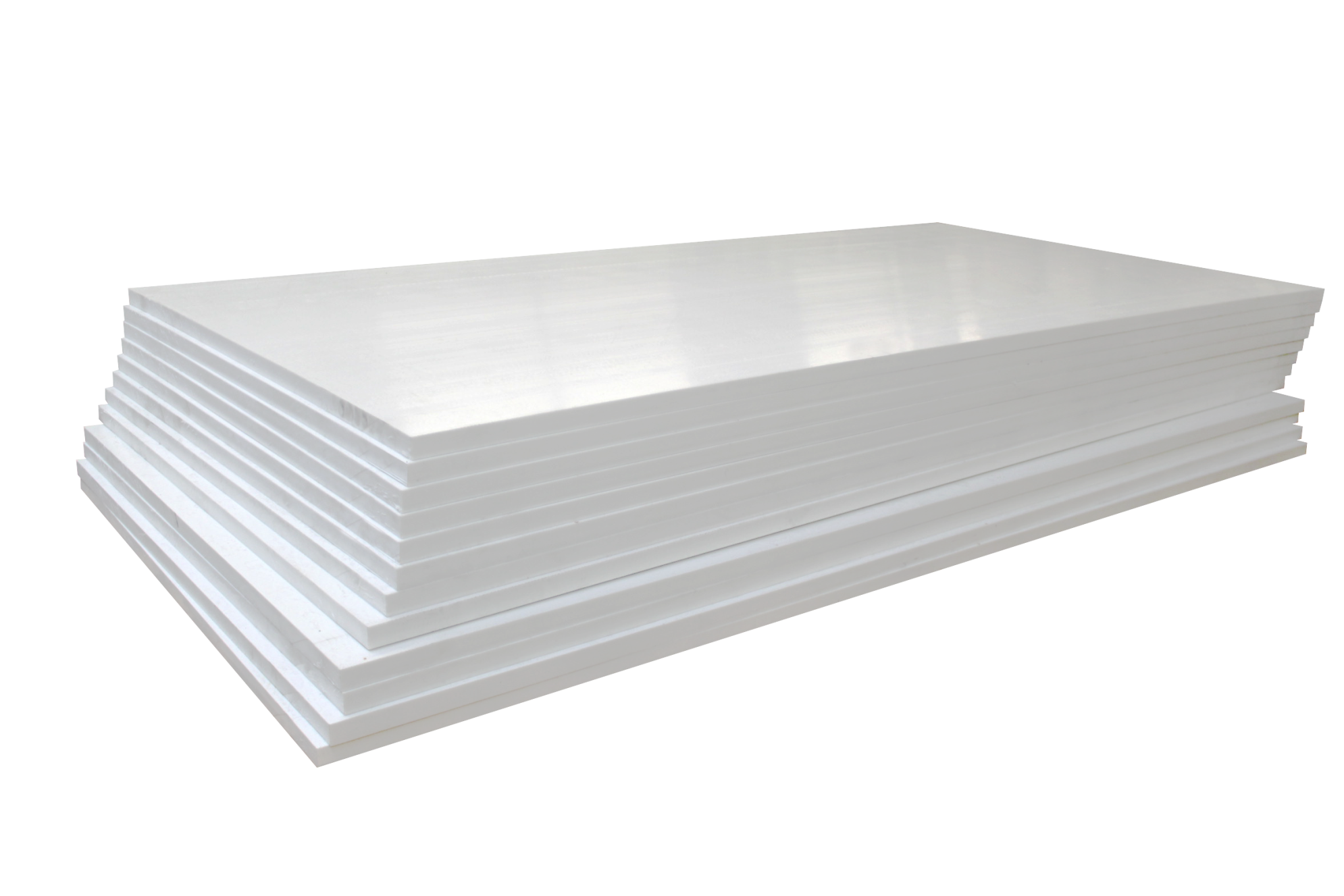 LIEFERFORMEN
HALBZEUGE
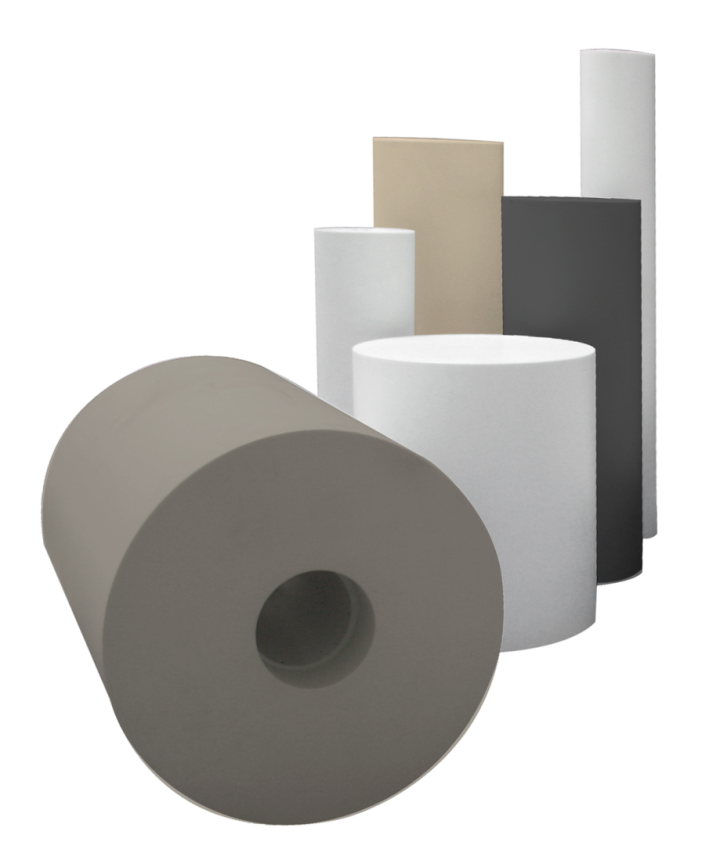 ZEDEX® Halbzeug ist in einer Vielzahl von Abmessungen ab Lager lieferbar.
PLATTEN
STÄBE & ROHRE
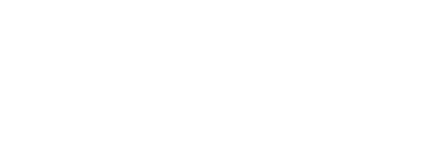 HALBZEUGE
PLATTEN
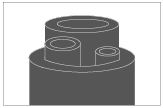 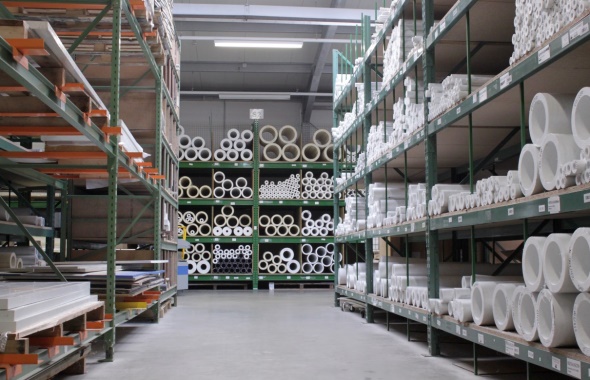 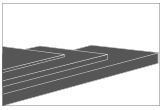 Außendurchmesser von 30 bis zu 380 (mm)
 
Innendurchmesser von 18 bis 300 (mm)Standardlänge 1 oder 2 (m)
Dicke von 6 bis 105 (mm)Breite bis zu 1 MeterLänge bis zu 3 Meter
Weltweite Zustellung
Wo immer Sie es brauchen.
ROHRE
Kurze Lieferzeiten
Sie brauchen Ihre Komponenten schnell? Kein Problem für uns.
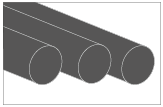 STÄBE
Durchmesser von 6 bis 210 (mm)
Just-in-time
Wenn etwas nicht auf Lager ist, produzieren wir es sofort.
HOHLSTANGEN / STANGENABMESSUNGEN
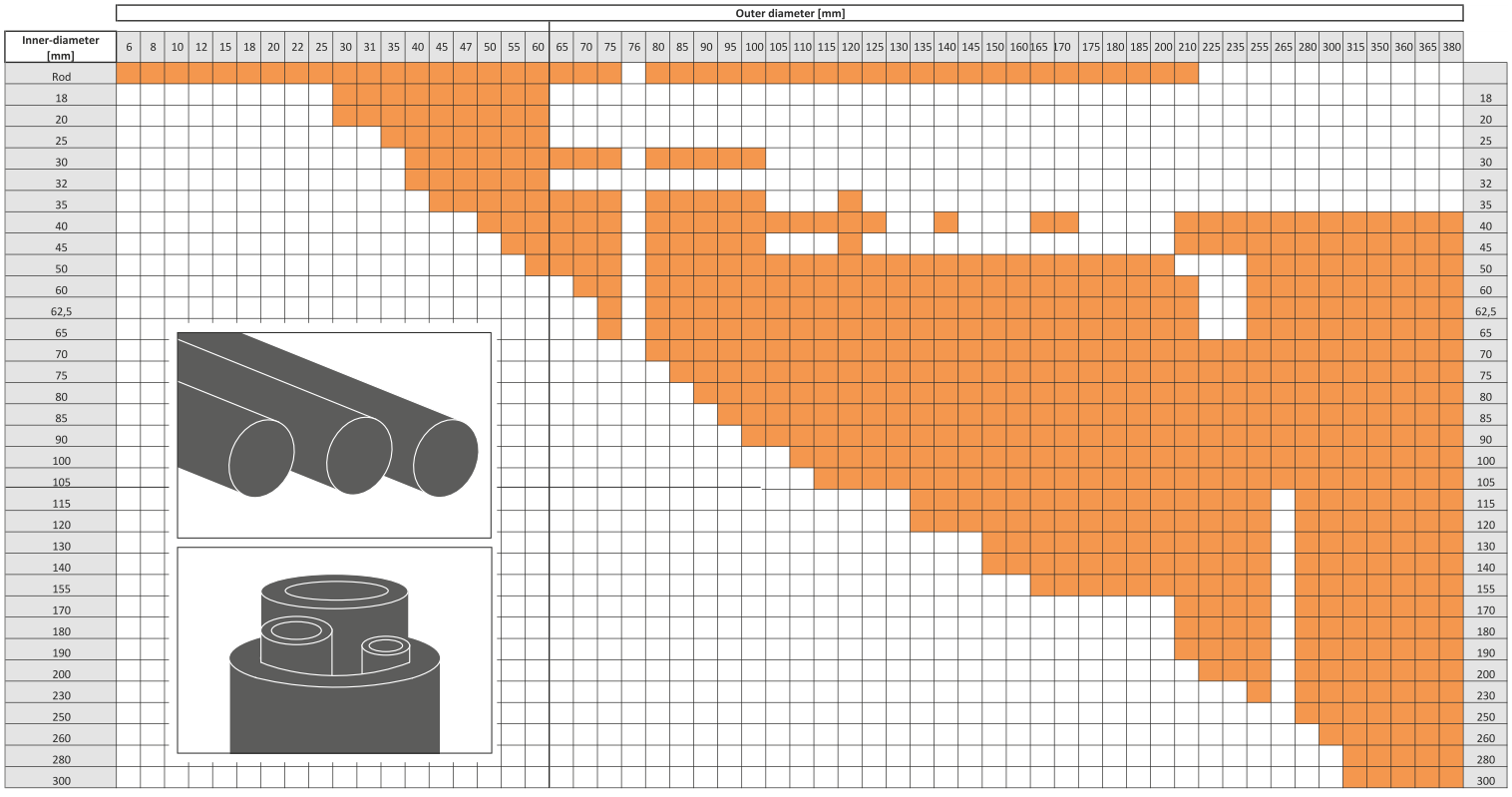 PLATTENABMESSUNGEN
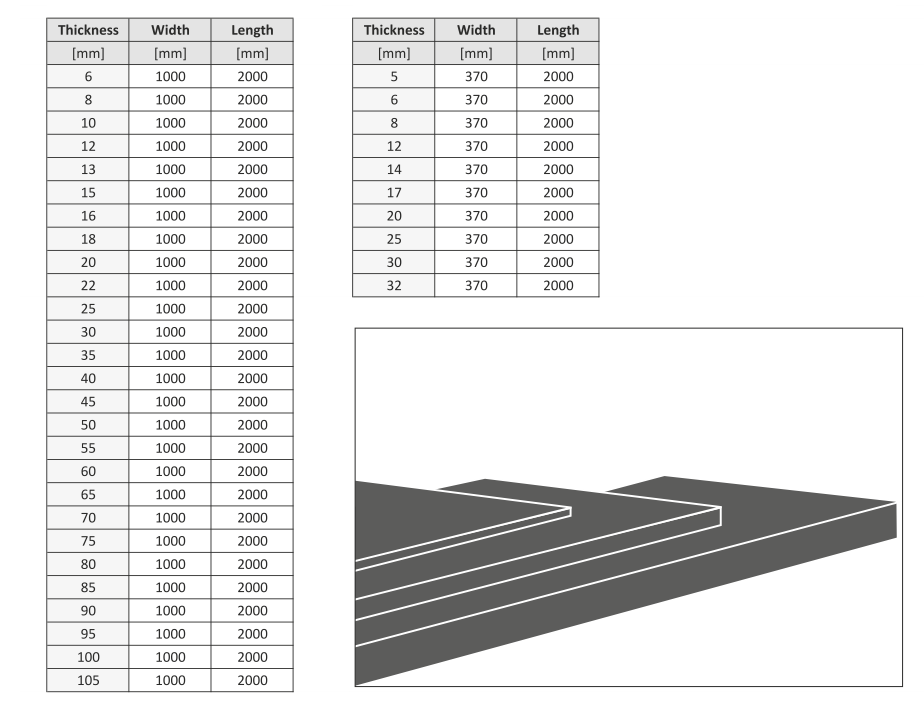 SPANABHEBENDE BEARBEITUNG
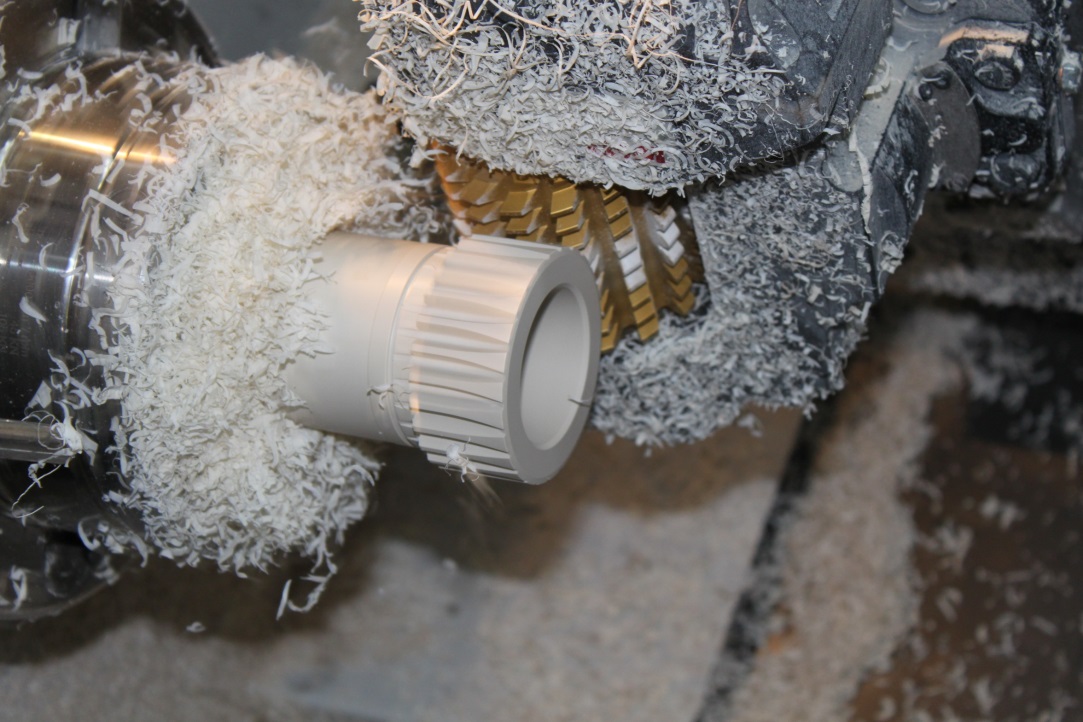 Automatische, teilweise mannlose Fertigung
Schon ab 1 Stück
Bis Ø 60 kann bei 5.000 Stück wirtschaftlich produziert werden
Wirtschaftlich durch großes Angebot an fein abgestuften Rohr-Durchmessern
Toleranzen ab ISO 6 möglich.
VERARBEITUNGSVERFAHREN
Wir stellen für Sie kostengünstige Endprodukte aus ZEDEX®-Polymeren her, immer mit dem optimalen Verfahren im Verhältnis zu den benötigten Mengen. In unserer Produktion setzen wir die folgenden Verfahren ein
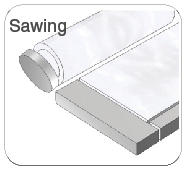 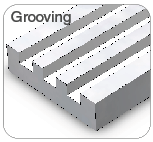 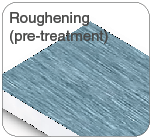 Maximaler Ø 600 mm
Maximale Dicke 100 mm
Maximale Breite 1300 mm
Maximale Länge 3000 mm
Toleranz +5mm
Maximale Dicke 100 mm
Maximale Breite 600 mm
Maximale Länge 800 mm
Toleranz ±0,05 mm
Breite < 1000 mm
Dicke < 100 mm
AUFRAUEN (Vorbehandlung)
Nut fräsen
SÄGEN
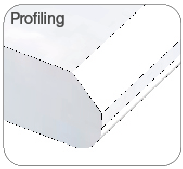 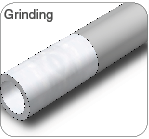 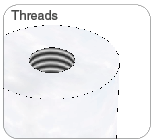 Maximale Dicke 100 mm
Maximale Breite 600 mm
Maximale Länge 800 mm
Toleranz ±0,05 mm
Spitzenloses Schleifen von Ø 6 mm bis max. Ø 60 mm
Toleranzbereich 0,06 mm
Alle Standard- und Sondergewinde, 
sowie Gewindeeinsätze 
(ENSAT/HeliCoil)
SCHLEIFEN
PROFILDREHEN
GEWINDE-HERSTELLUNG
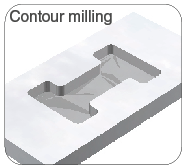 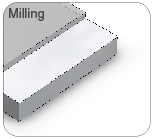 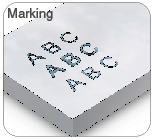 Maximale Dicke 100 mm
Maximale Breite 600 mm
Toleranz ±0,05 mm
4 Achsen: 1270 x 510 x 635 mm
5-Seiten-Bearbeitung:
800 x 500 x 600 mm
5 Achsen: 320 x 300 x 320 mm
Gravur ab 2,5 mm,
Siebdruck ab 5 mm, 
Tintenstrahl ab 10 mm
FRÄSEN
GRAVUR
KONTURFRÄSEN
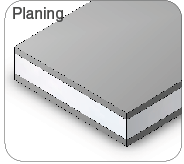 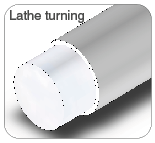 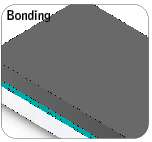 Mindestlänge 400 mm
Maximale Dicke 100 mm
Maximale Breite 600 mm
Toleranz ±0,1 mm
Ø < 75 mm Bearbeitet aus Stangen mit Stangenlader und Hochleistungswerkzeugen
Ø 60 - Ø 265 mm
Drehstufe innen Ø < 1,0 m
Drehstufe außen Ø < 1,8 mDrehen konventionell < Ø 585 mm
Drehen Länge < 500 mm
Dosierung: Ein- oder Zweikomponenten-Klebstoffe
DREHEN
HOBELN
KLEBEN
3D TRIBOFILAMENTE / FILAMENTE
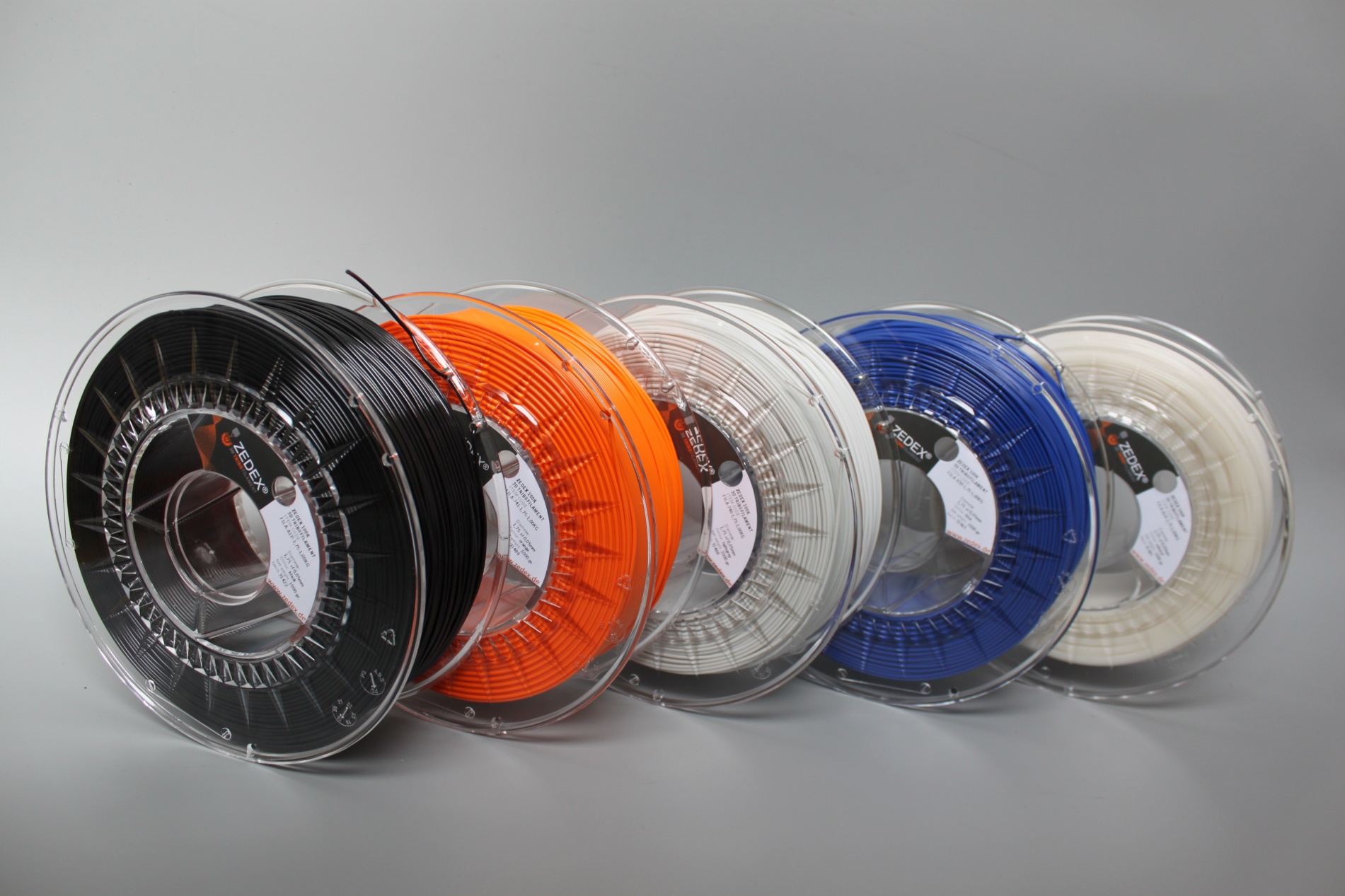 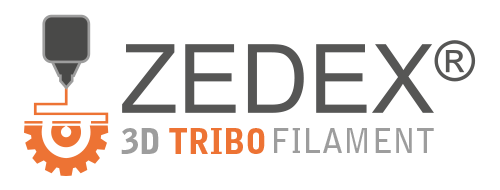 GEDRUCKTE TRIBO-TEILE
3D-DRUCK MIT ZX-100
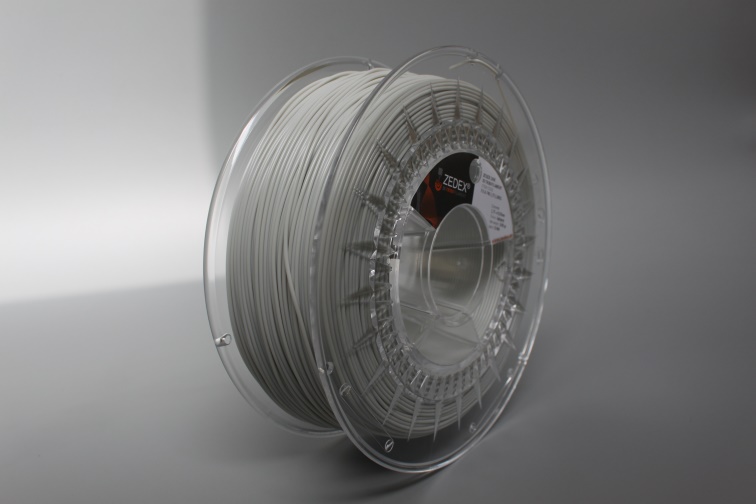 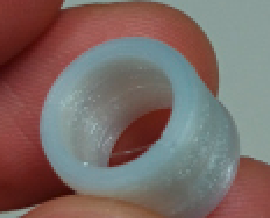 Druckgeschwindigkeit: 50mm / sTemperatur: 280°CSchichthöhe: 0,2mm
 
In Zukunft können auch Teile aus Hochtemperaturkunststoffen wie ZX-324, ZX-530, ZX-750 gedruckt werden.
Filament Ø 1,75mm,Toleranz +/- 0,03mm
3D-gedruckte Buchse ZX-100
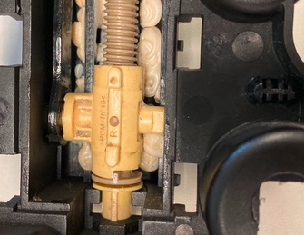 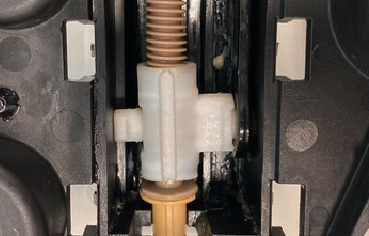 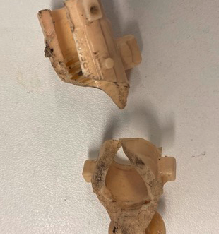 BESCHICHTUNGEN ZEDEX® TRIBOCOAT
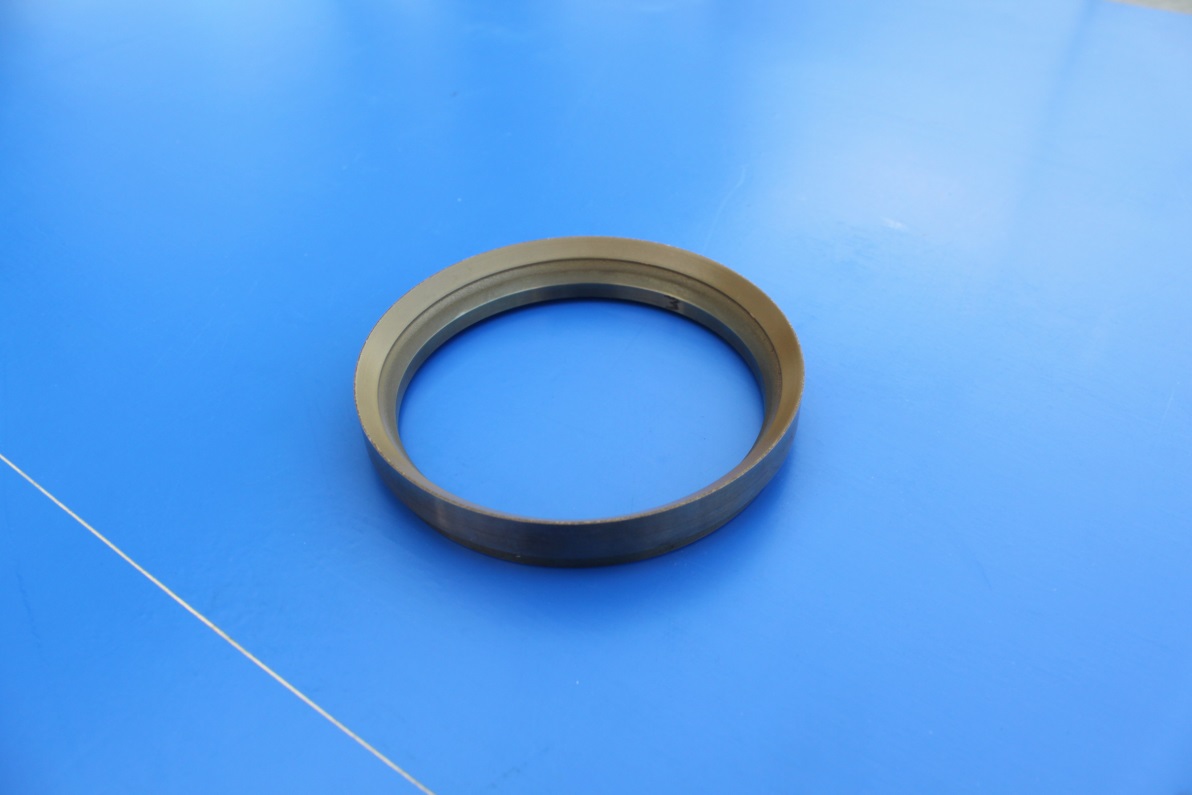 Zur Beschichtung von Metallteilen im Airbrush-Verfahren oder zur Pulverbeschichtung für die:
Verbesserung der tribologischen Eigenschaften und Verringerung der Adhäsion (Bindung) an Metall
Schutz vor Korrosion
Elektrische und thermische Isolierung
Verkapselung des Grundkörpers gegen Produkt- und Medienkontakt
Verbesserung des Erscheinungsbildes von Metallteilen
Kostenreduzierung, neues Verfahren macht Umspritzen oder Verkleben überflüssig
FDA-konform
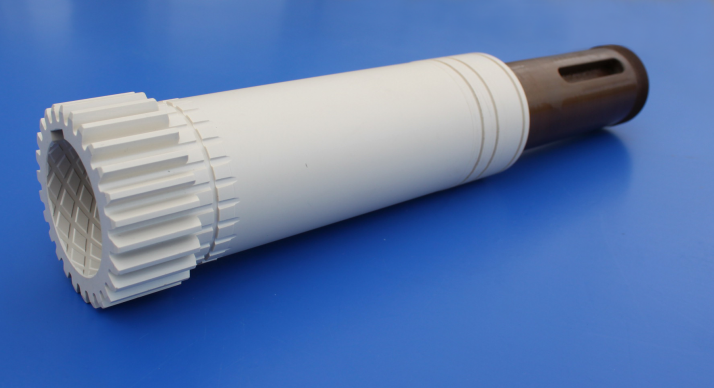 KUNDENSPEZIFISCHE TEILE
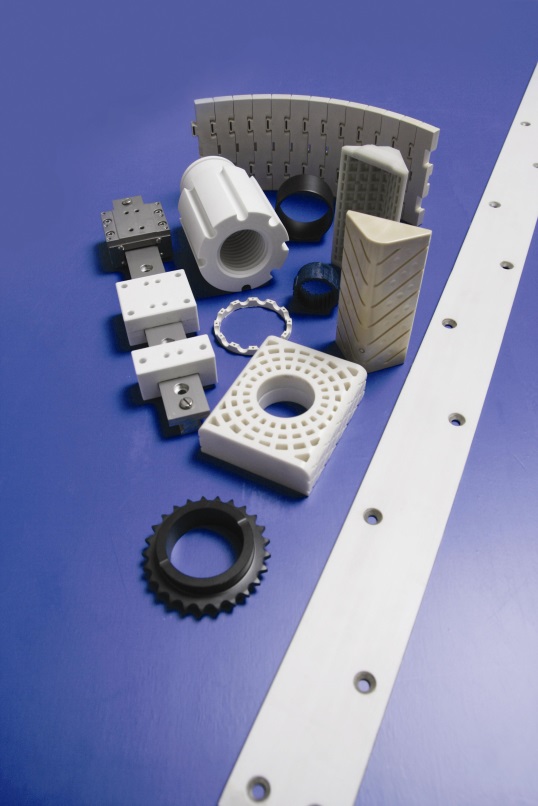 NACH KUNDENWUNSCH UND / ODER ZEICHNUNG
Gleitlager (auch hydrodynamisch)
Bewegungsmuttern (auch Sonderprofile)
Gleitbahnauskleidungen
Zahnräder
Laufrollen
Gleitschienen
Lagerschalen
Abstreifer
Metall-Kunststoff-Verbundteile
Kunststoffummantelung
allgemeine Verschleiß- und Isolierteile
PRÄZISIONSGLEITLAGER
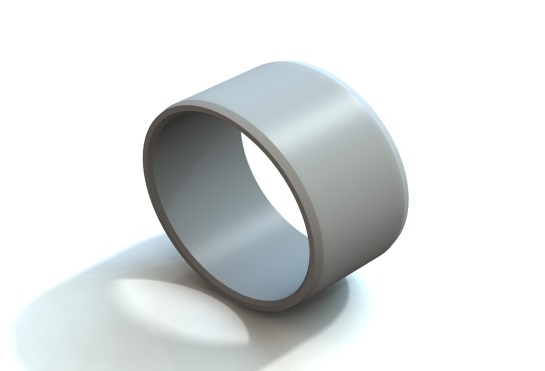 ZYLINDRISCHE LAGERBUCHSEN
Die Abmessungen unserer Gleitlager entsprechen den
folgenden DIN-Normen.

DIN 1850 - Massivbuchsen als Einpressbuchsen in Gehäusen
DIN 1552 - zum Einpressen auf Lagerzapfen
DIN 1494 - gerollte Buchsen als Einpressbuchsen
DIN 1498 - wesentlich dickwandiger als Einpressbuchsen
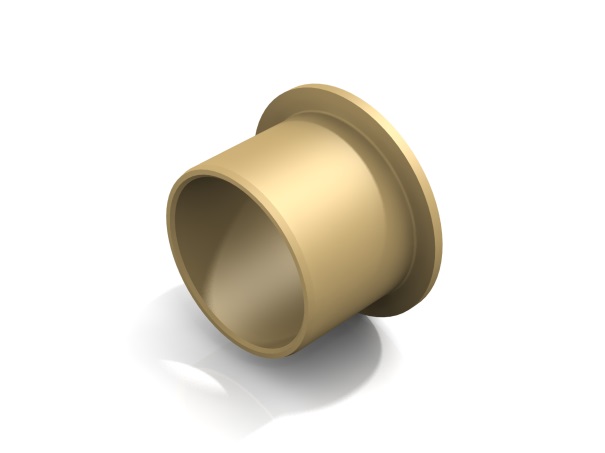 BUNDBUCHSEN
STANDARDTEILE
HOCHPRÄZISIONSLAGER
für Trockenlauf, Öl-, Wasserschmierung Durchmesser 2 bis 250 mm
SPINDELMUTTERN
mit Trapezgewinde DIN 103
GLEITBAHNBELÄGE
mit und ohne Metallträger
LAUFROLLEN
FOLIENLAGER
ZAHNRÄDER
GLEITBAHNBELÄGE
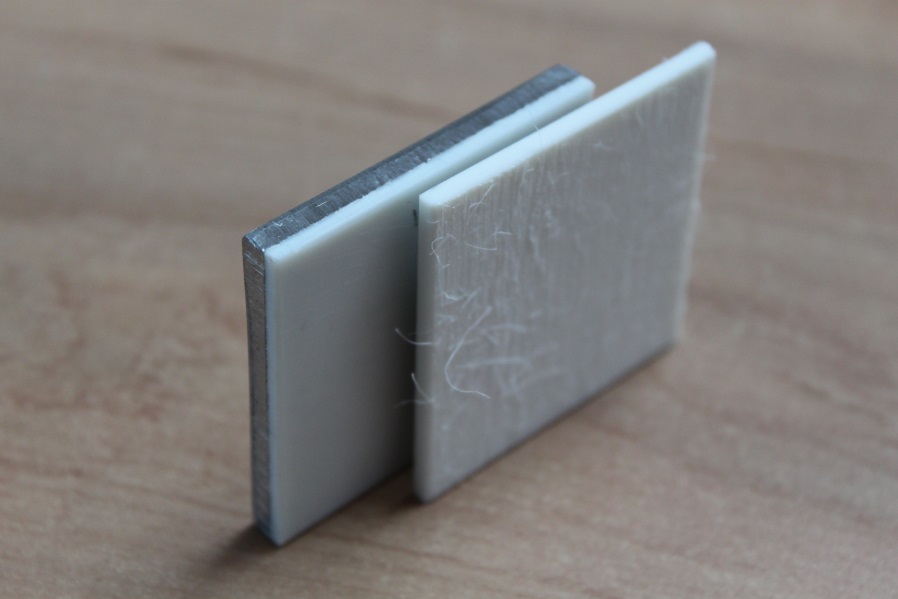 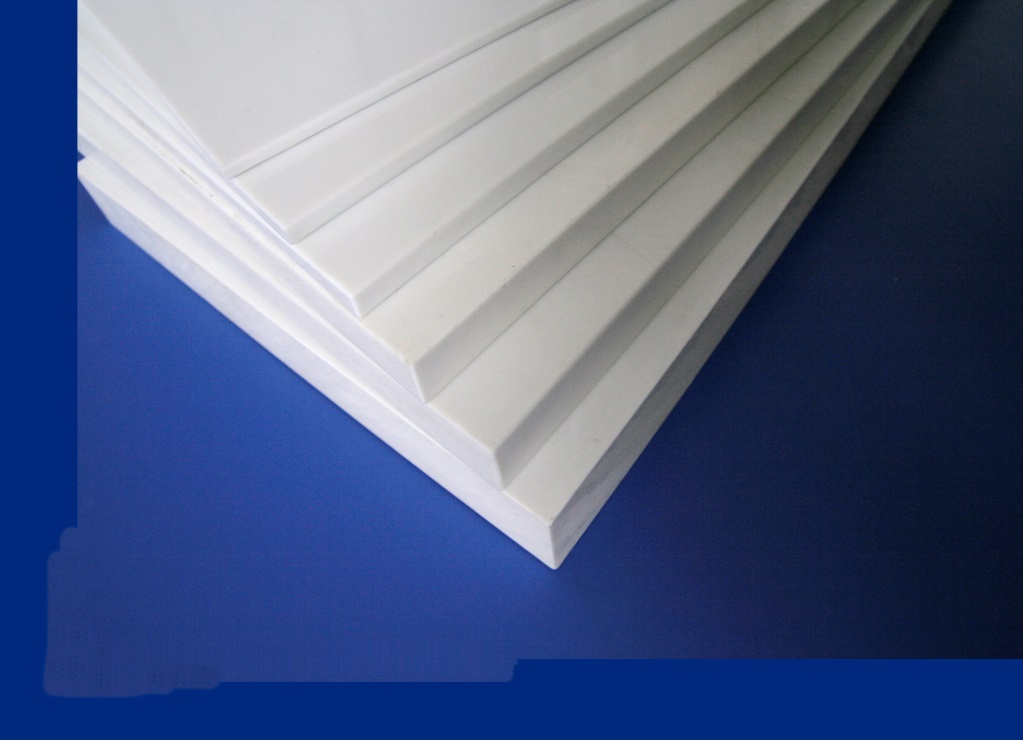 Erhältlich in Dicken ab 1,5 mm und versch. Formaten
Klebefläche vorbehandelt
Optional ist der passende Klebstoff erhältlich
FOLIENLAGER
FÜR GLEITLAGERBUCHSEN MIT GROSSEN DURCHMESSERN
Durch Kaltverformung von Blechstreifen aus ZX-100K
Für große Durchmesser mit geringen Wandstärken
Kostengünstige Lösung

Für geringes Betriebslagerspiel, auch bei hohen Temperaturschwankungen und / oder
Einfache Montage
Axiale Fixierung erforderlich
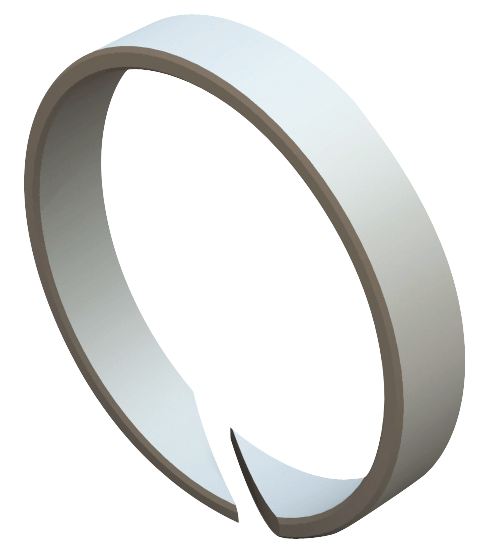 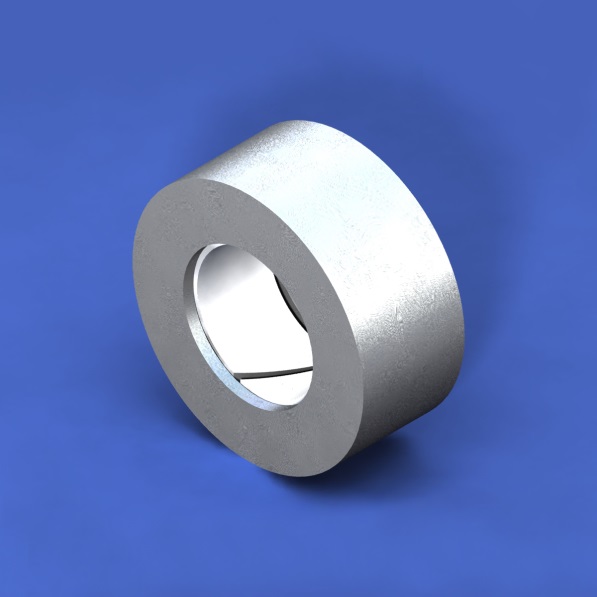 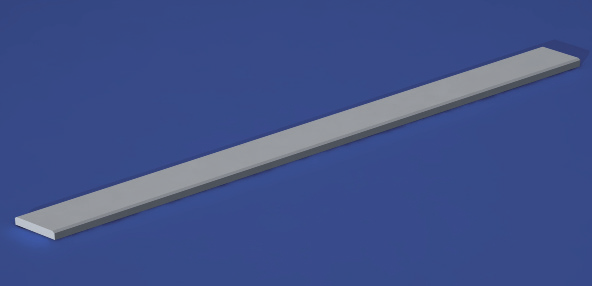 SPEZIALWERKSTOFF FÜR GROSSE LAGER - PU-GUSS
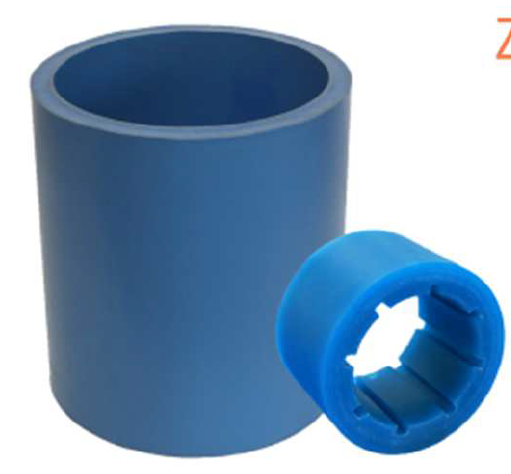 ZEDEX® Blue Water
Shore-Härte D 68
Für Anwendungen unter Wasser und mit abrasiven Partikeln
für überwiegenden Kontakt mit Wasser, max. 60°C
als Halbzeug lieferbar mit Außendurchmessern bis max. 725mm, 70kg
in Zukunft bis Ø 1200mm.
PU-TEILE FÜR NICHT-WASSERANWENDUNGEN
für Teile bis zu 2000 mm, 40kg
Laufrollen
Buchsen
Beläge
Beschichtungen
Nockenräder
Antihaft-Auskleidungsplatten für z.B. Baggerschaufeln
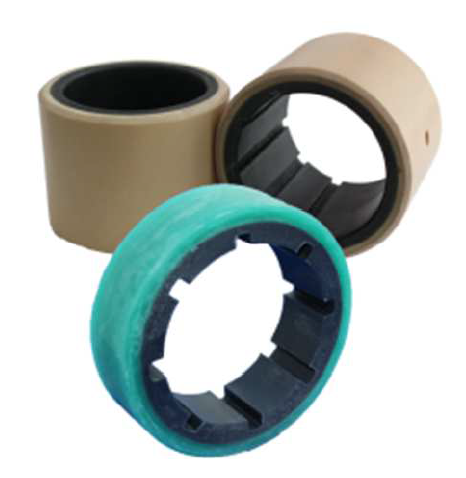 ZEDEX® Dirty Water
hart/weich-Verbundwerkstoff, Dirty Water ist die innere Komponente
Shore D-Härte 30
hohe Verschleißfestigkeit gegen abrasive Partikel für Anwendungen
mit kontinuierlichem Wasserkontakt bis max. 60°C
mit oder ohne Axialrillen lieferbar
IN VIELEN BEREICHEN EINSETZBAR
LANDWIRTSCHAFT
KRAN- UND BRÜCKENBAU
SCHIFFBAU, HAFEN, OFFSHORE
LEBENSMITTELINDUSTRIE
CHEMISCHE INDUSTRIE
ÖL- UND GASINDUSTRIE
VERARBEITUNGSMASCHINEN
... und viele andere
spezifischen Branchen.
JEDERZEIT ERREICHBAR, AUCH IM AUSLAND
Versand, Lieferung
Vertrieb, Preise
Labor
Tel:  02273 - 9749 - 16
Fax:  02237 - 9749 - 46
E-Mail: export@zedex.de
Tel:  02273 - 9749 - 13
Fax:  02237 - 9749 - 43
E-Mail:  sales1@zedex.de
Tel:  02237 - 9749 - 17
Fax:  02237 - 9749 - 20
E-Mail: labor@zedex.de
Konstruktion & Beratung
Qualitätssicherung
Anwendungstechnik. Beratung
Tel:  02237 - 9749 - 63
Fax:  02237 - 9749 - 43
E-Mail: qmb@zedex.de
Tel:  02237 - 9749 - 39
Fax:  02237 - 9749 - 45
E-Mail:  design@zedex.de
Tel:  02237 - 9749 - 26
Fax:  02237 - 9749 - 45
E-Mail: app@zedex.de
ZEDEX® Worldwide
Die Kontaktdaten unserer Vertreter im Ausland sind ebenfalls verfügbar.
Bitte kontaktieren Sie uns für eine Liste.
Wünschen Sie weitere Informationen?Dann kontaktieren Sie uns telefonisch oder schriftlich. Wir senden Ihnen gerne kostenloses Material zu, wie z.B. Materialmuster, verschiedene Berichte und Kataloge und vieles mehr.
Wolf Kunststoff - Gleitlager GmbH  Heisenbergstr. 63 - 65
D-50169 Kerpen - Türnich
TEL:	02237 / 97 49 – 0
FAX:	02237 / 97 49 – 20
EMAIL:	info@zedex.de
WEB:	www.zedex.de	www.3dtribofilament.de